Вопрос № 1
В банке для всех вас висит прокламация:«Деньги в кубышках съедает ...»
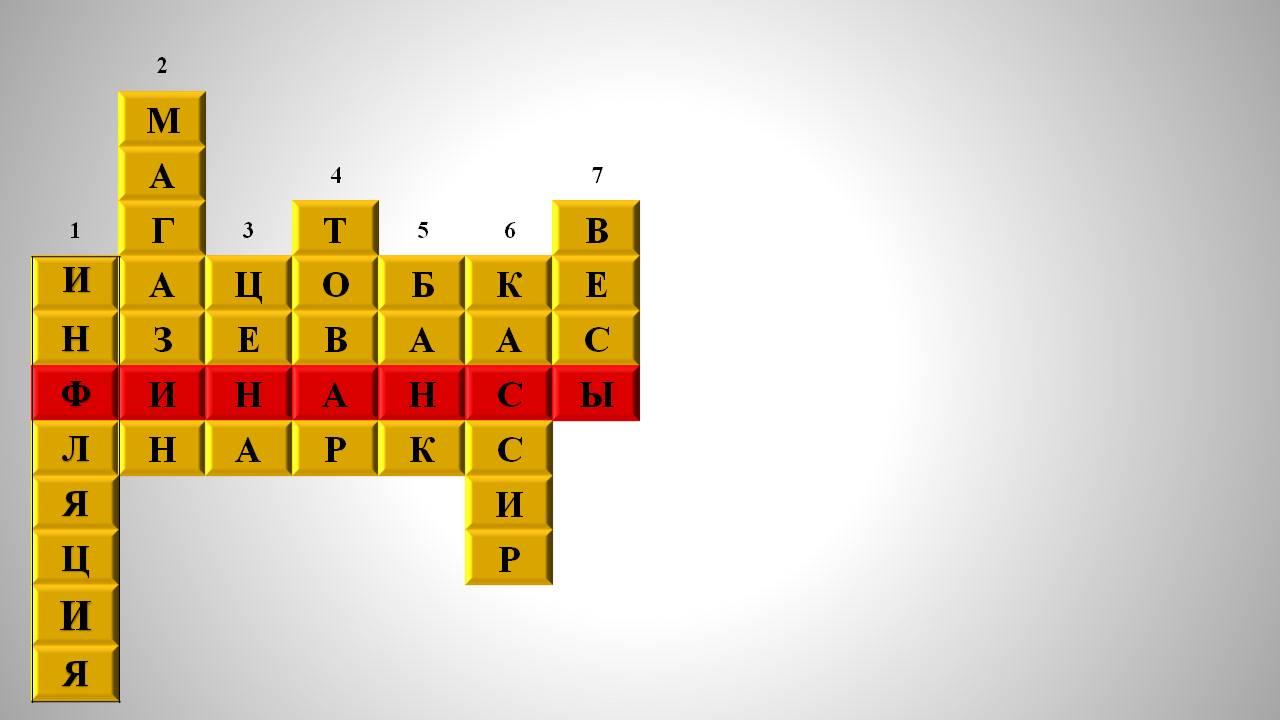 Ответ:
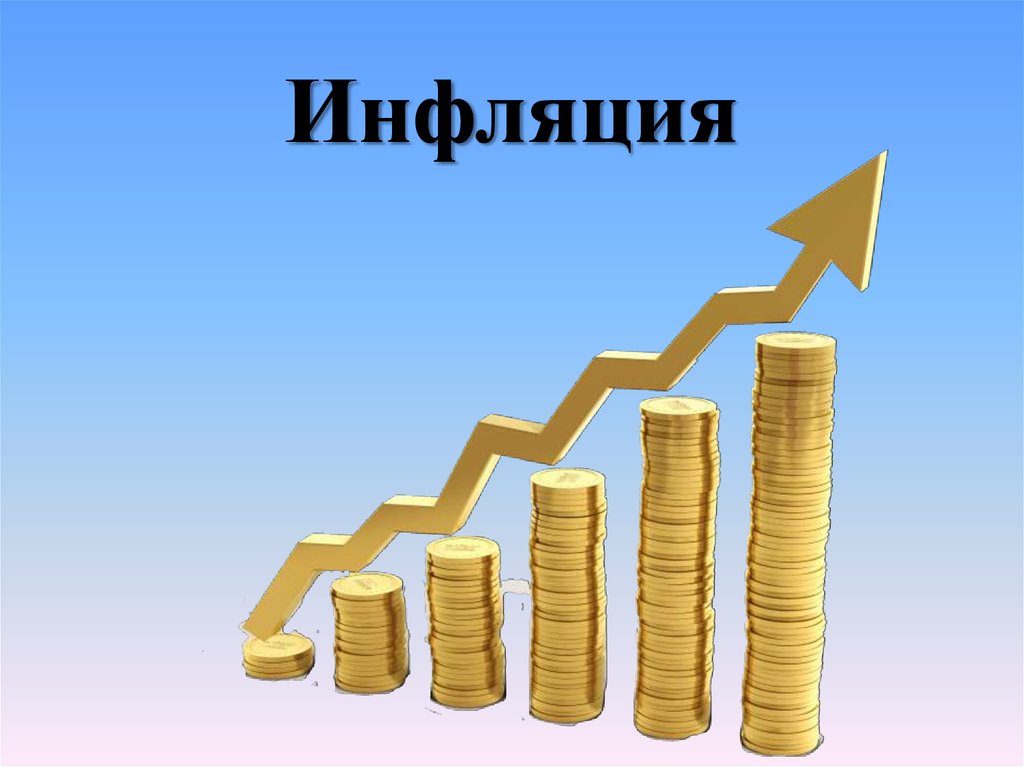 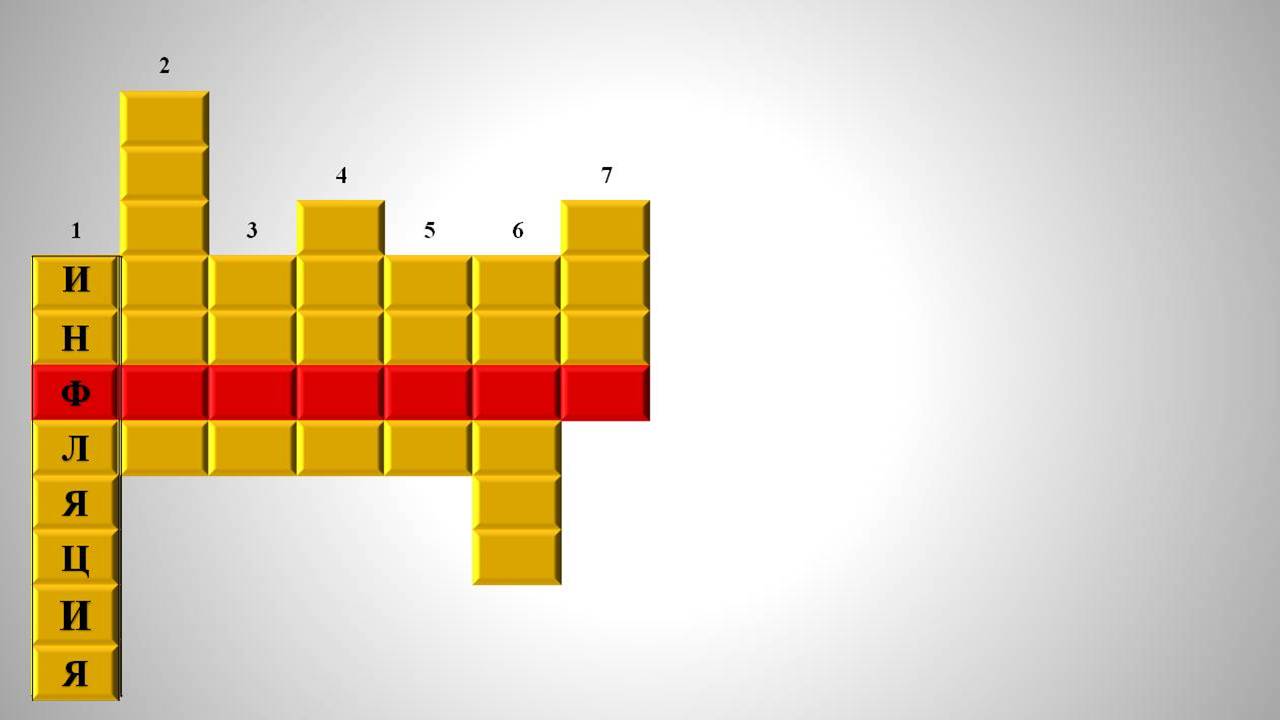 Вопрос № 2
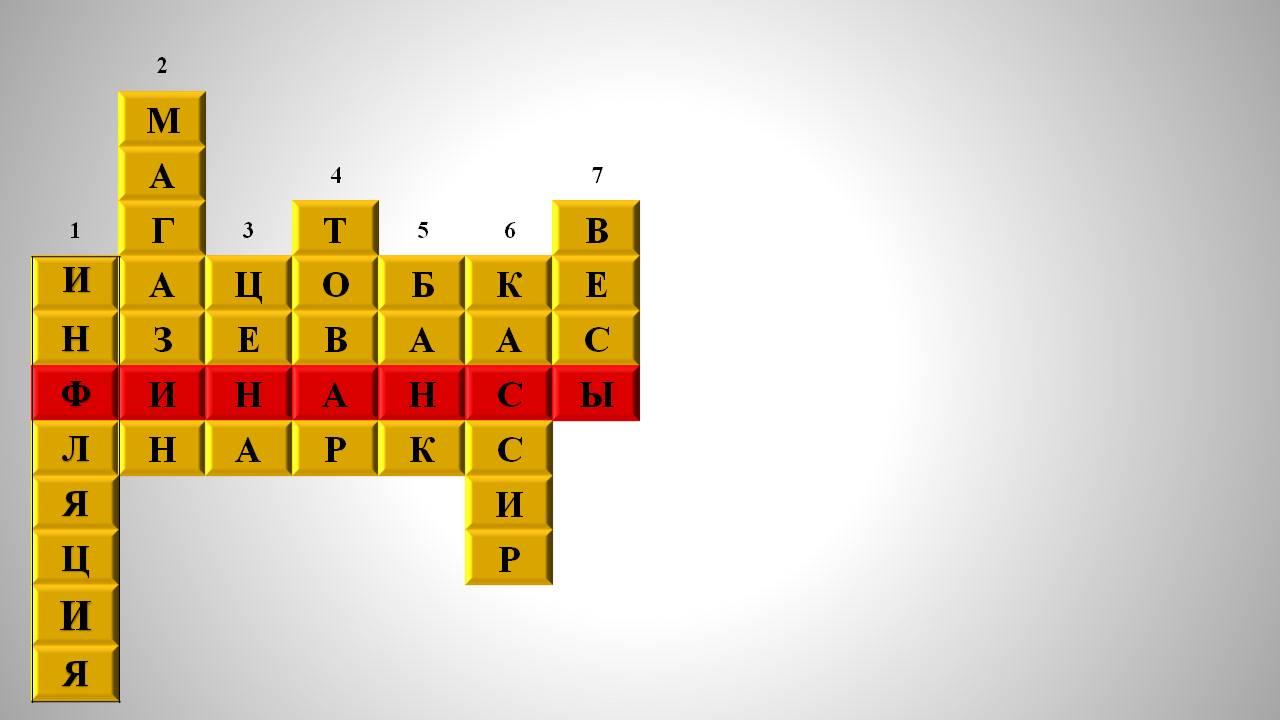 Очень вкусная витрина у овощного……
Ответ:
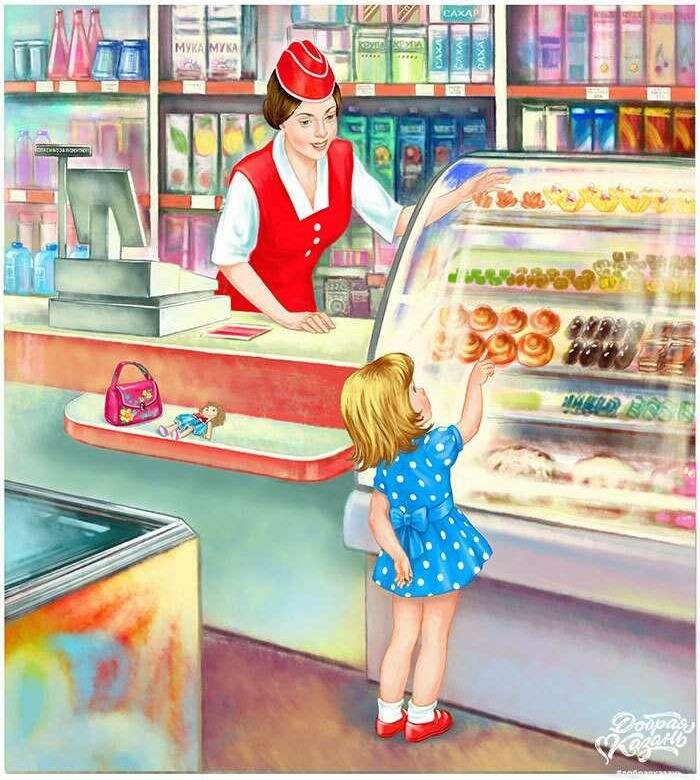 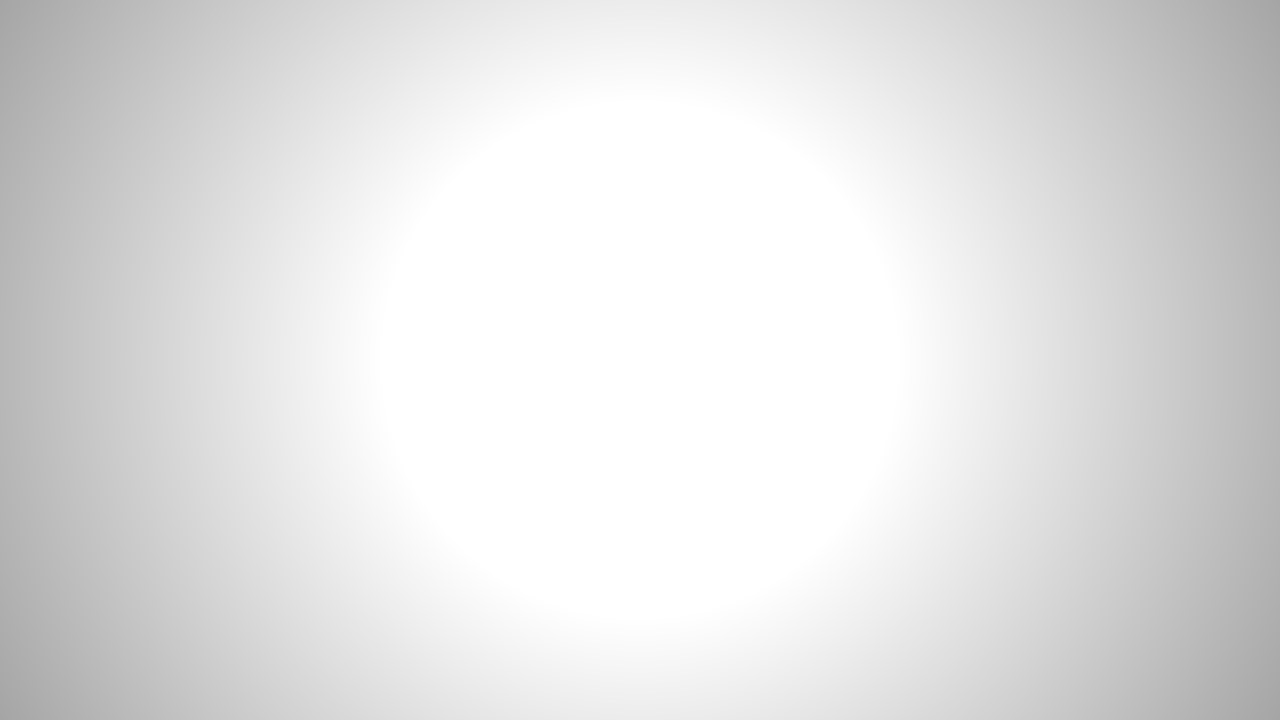 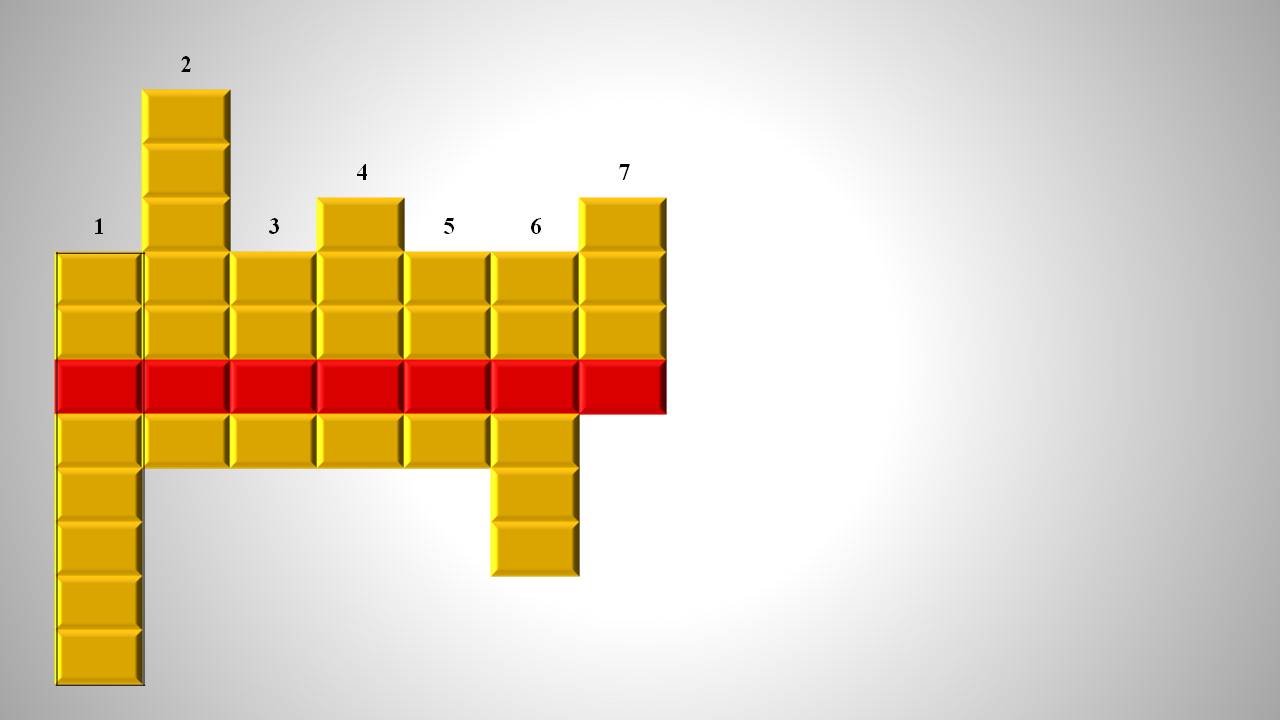 Вопрос № 3
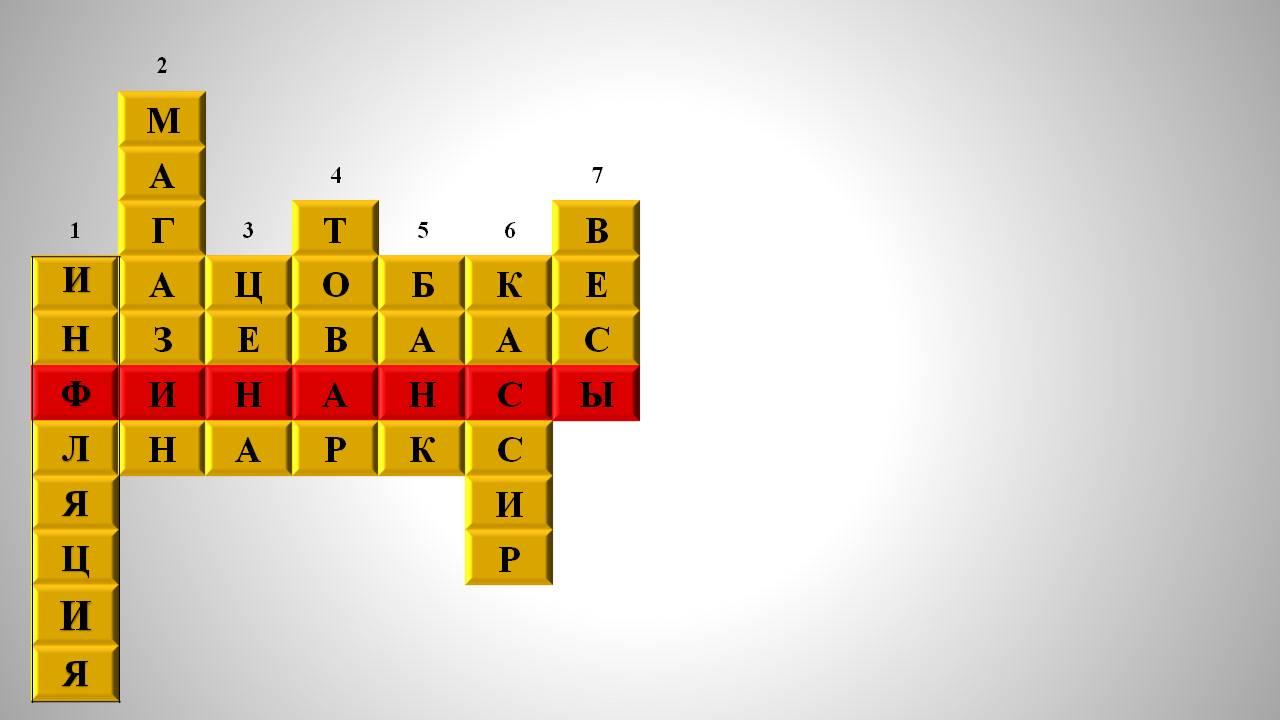 На товаре должна быть обязательно
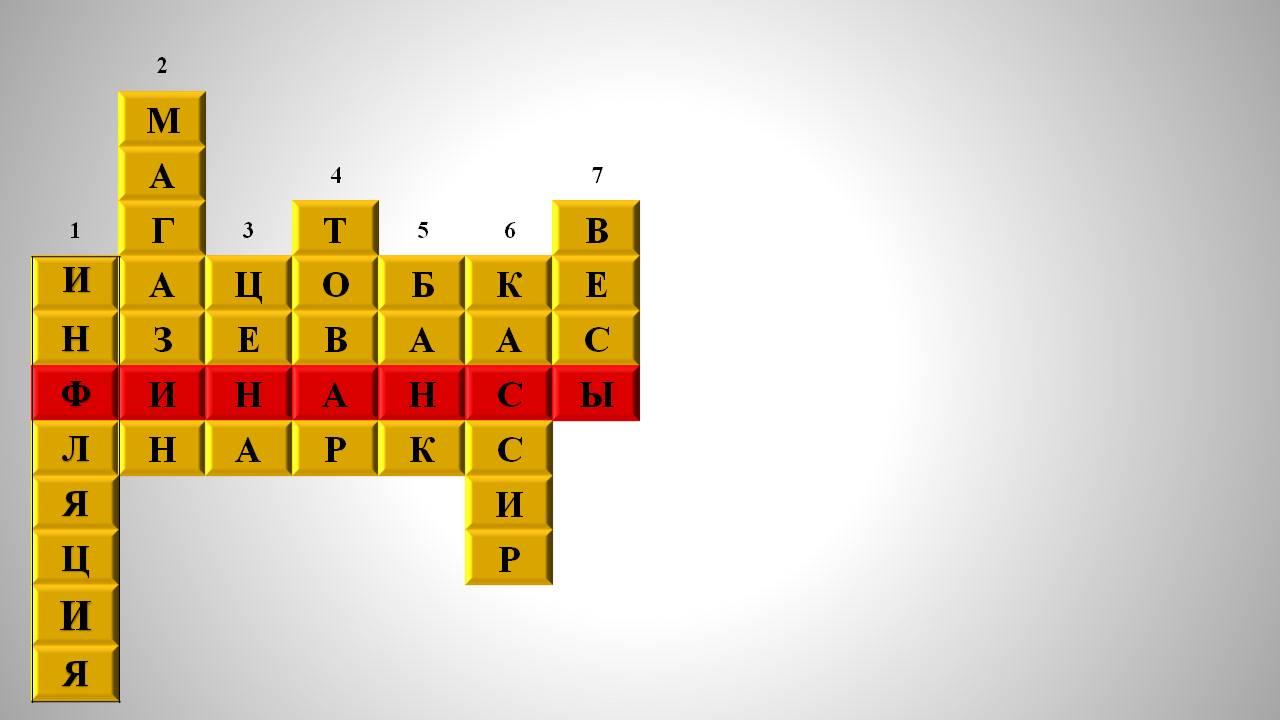 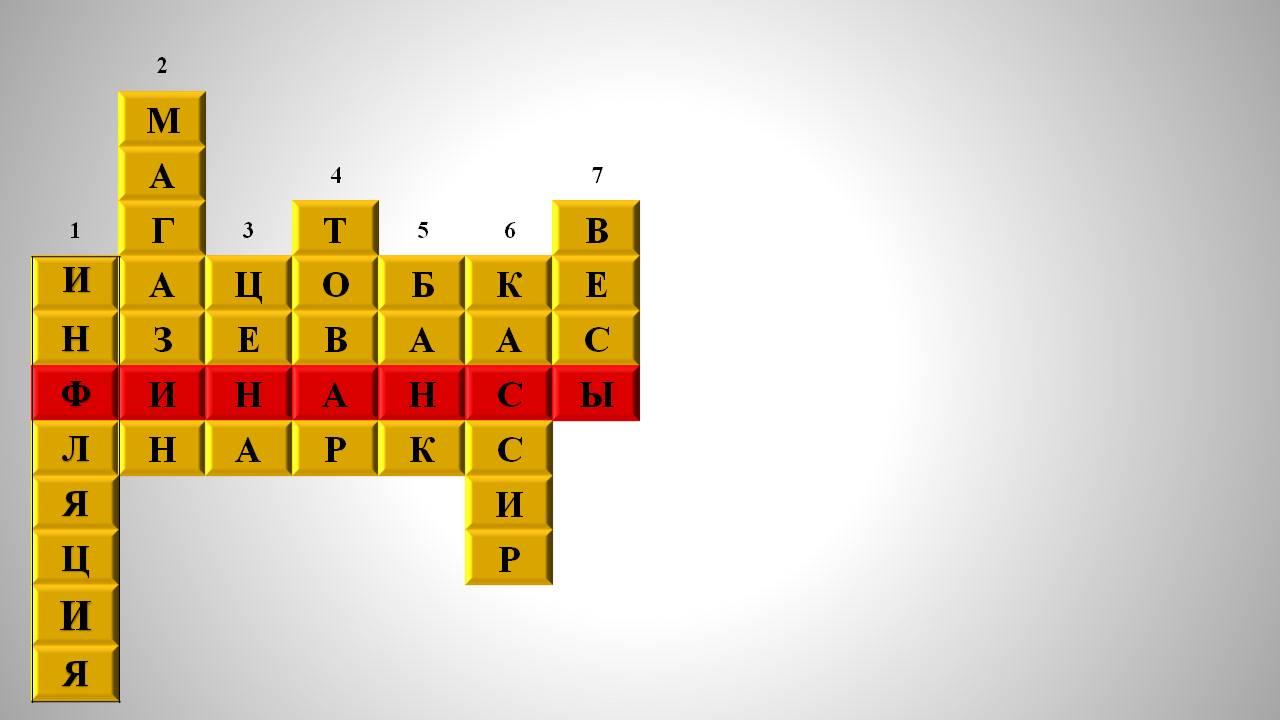 Ответ:
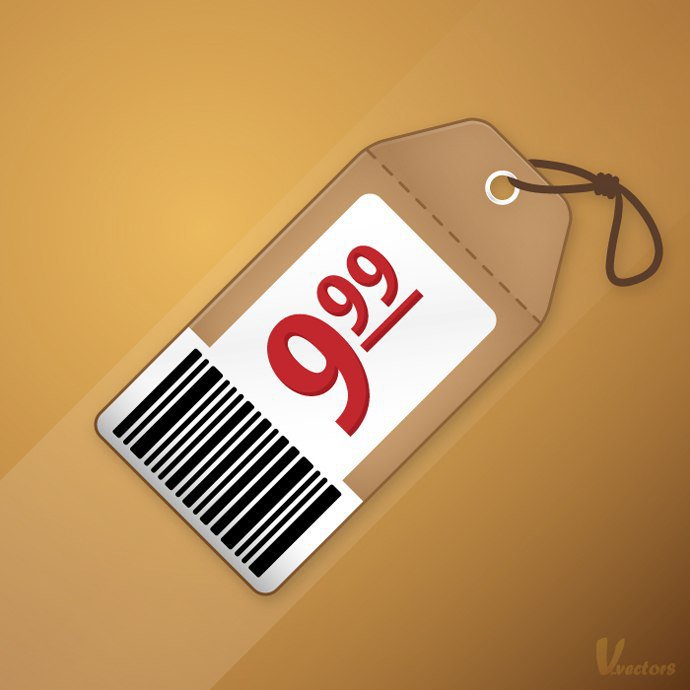 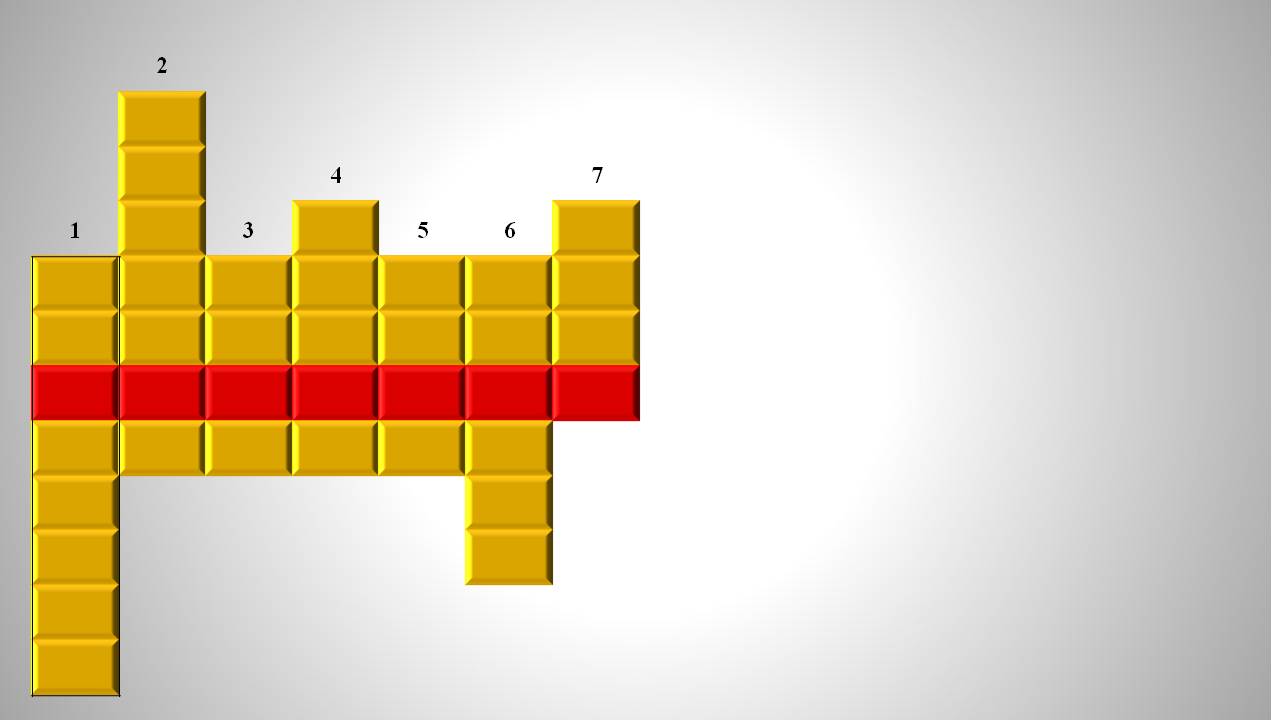 Вопрос № 4
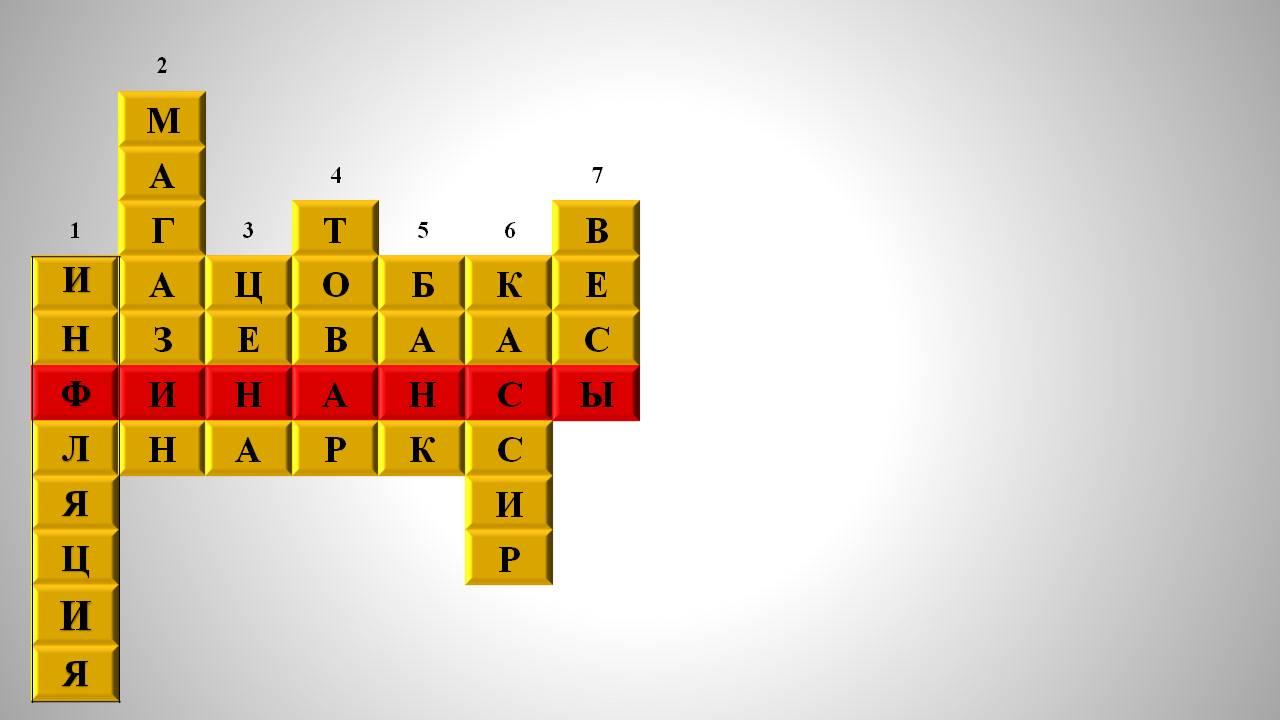 Люди ходят на базар там дешевле весь
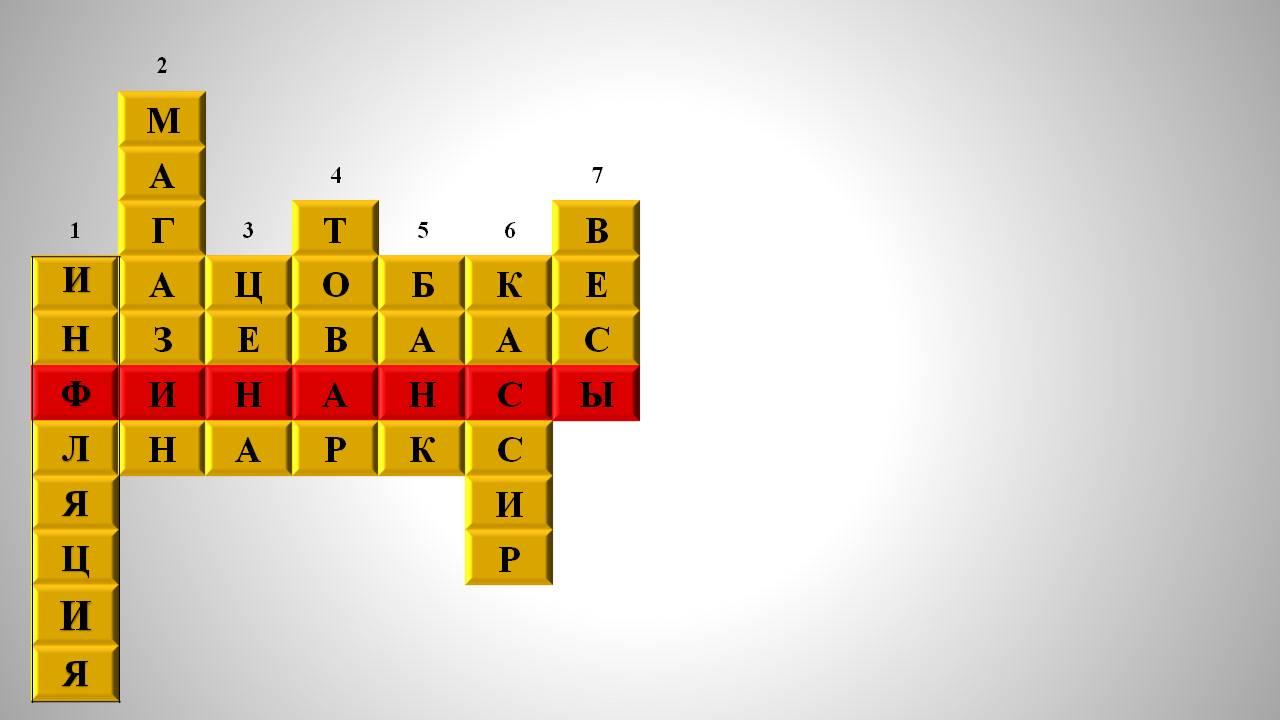 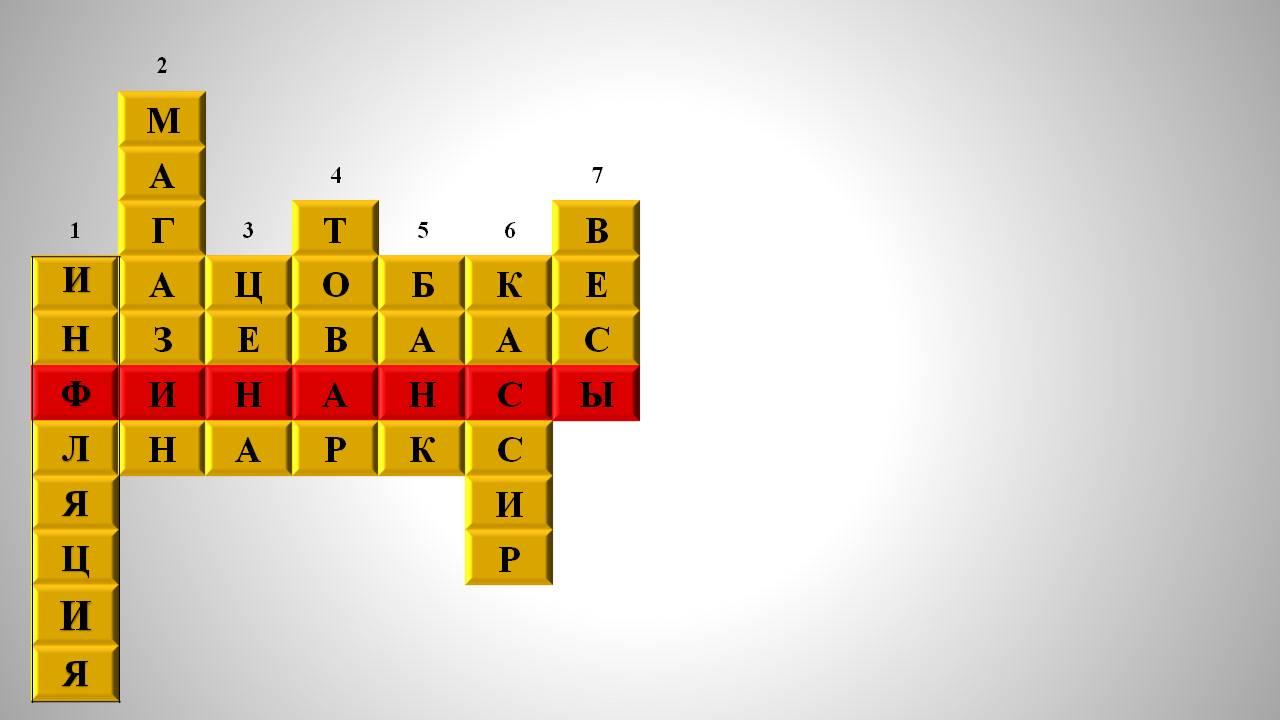 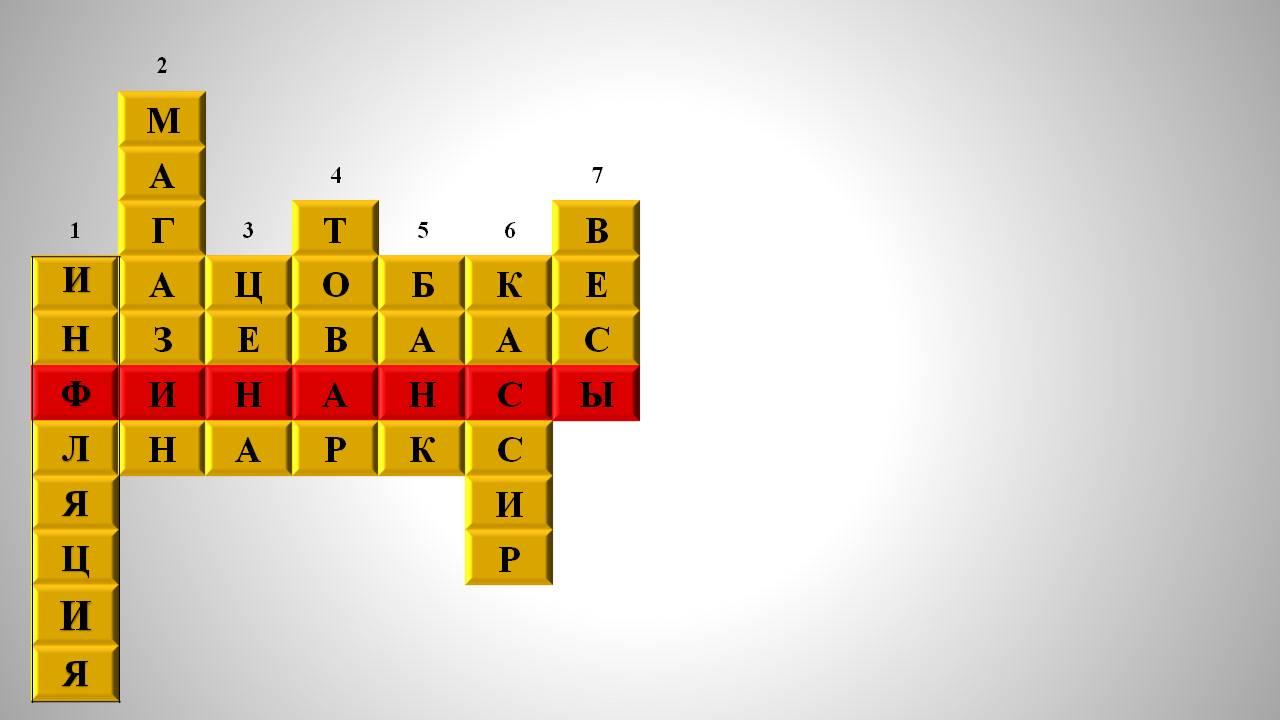 Ответ:
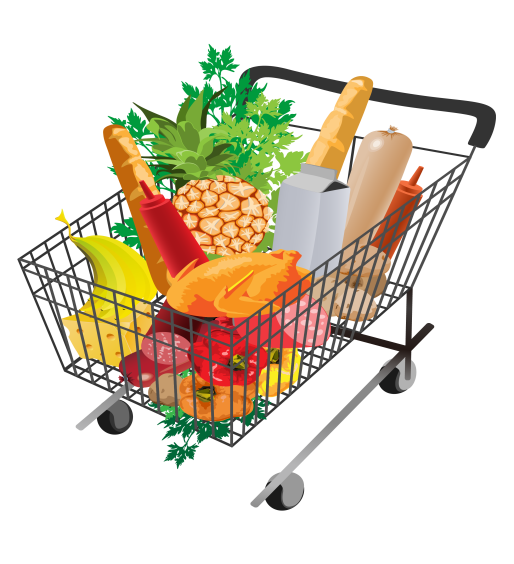 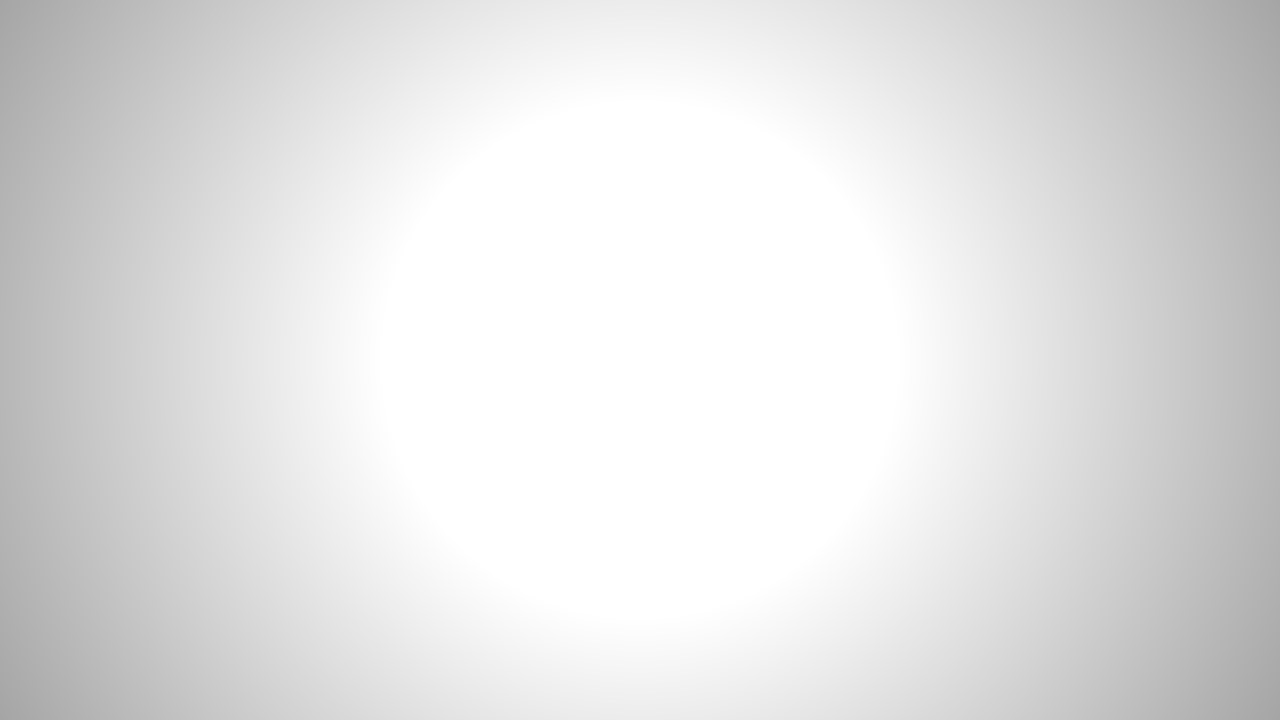 Вопрос № 5
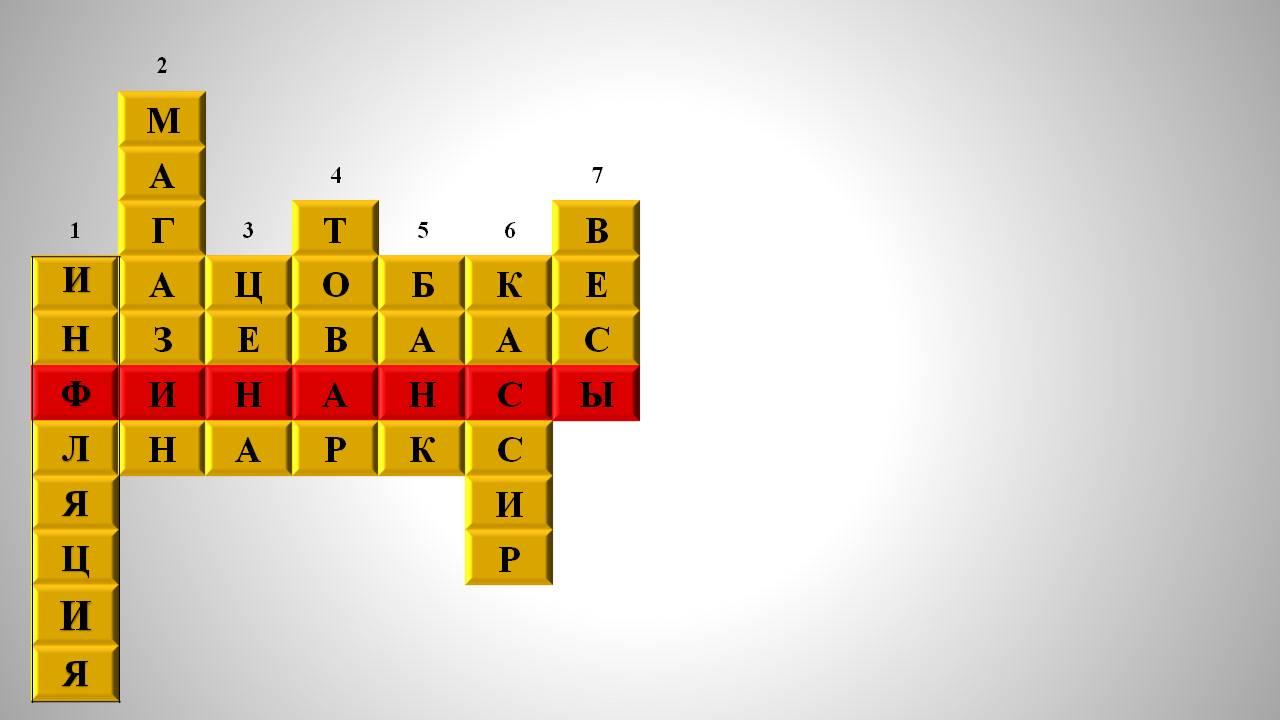 Будут целыми как в танке, сбережения в вашем…
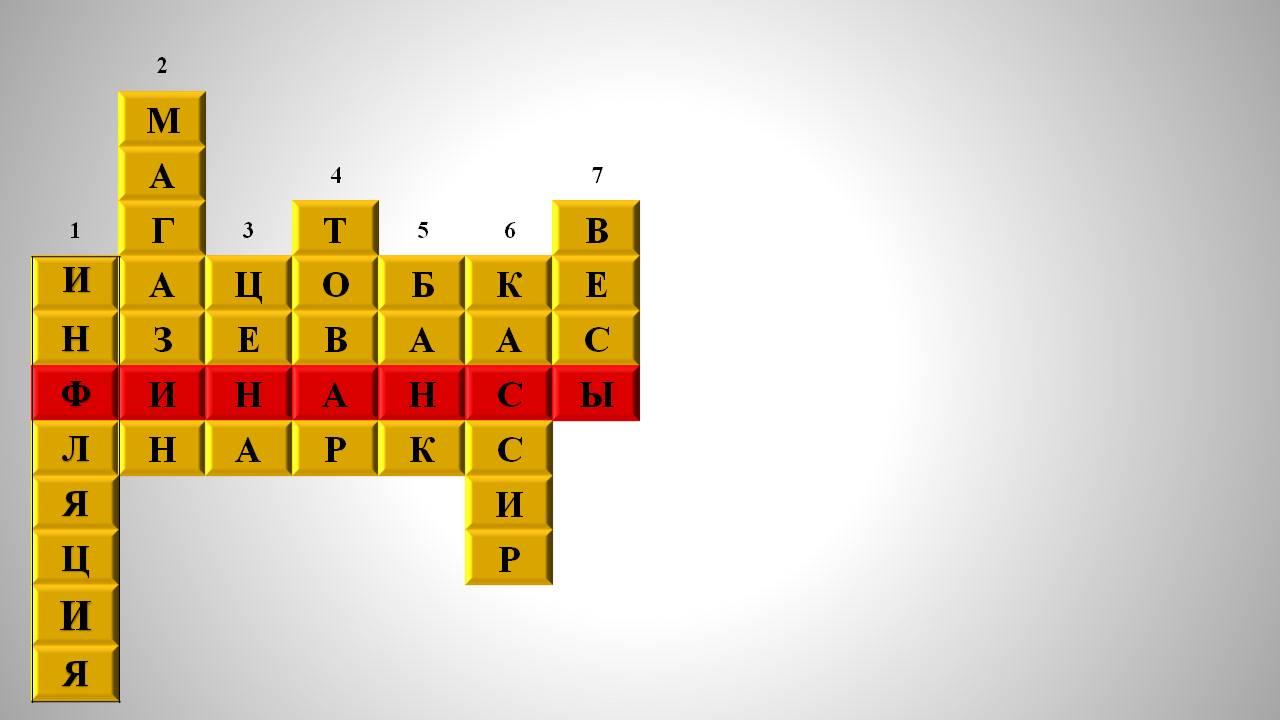 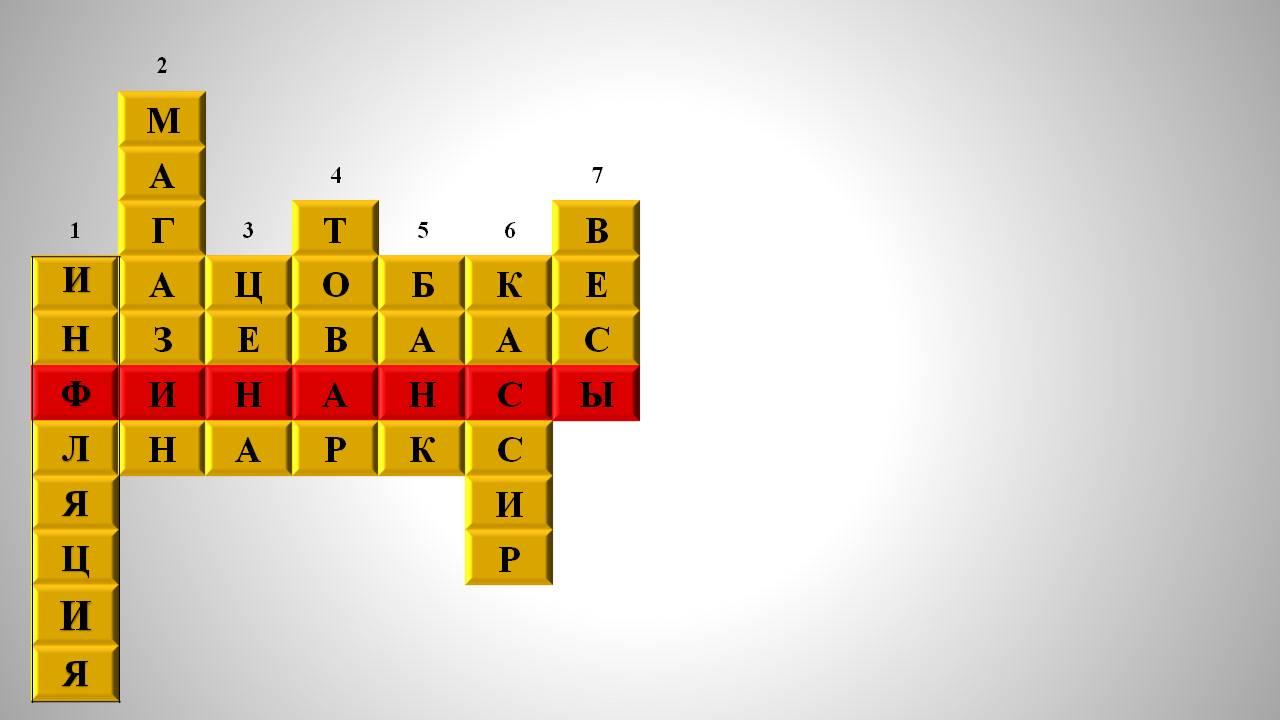 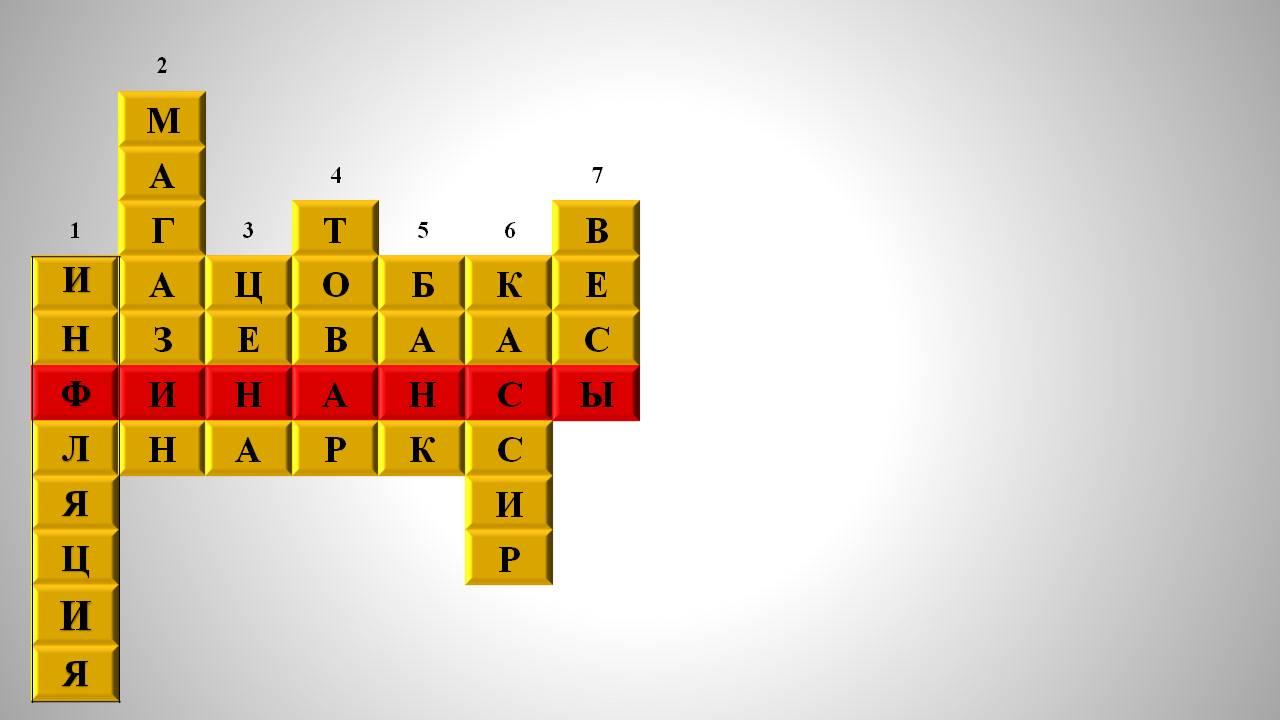 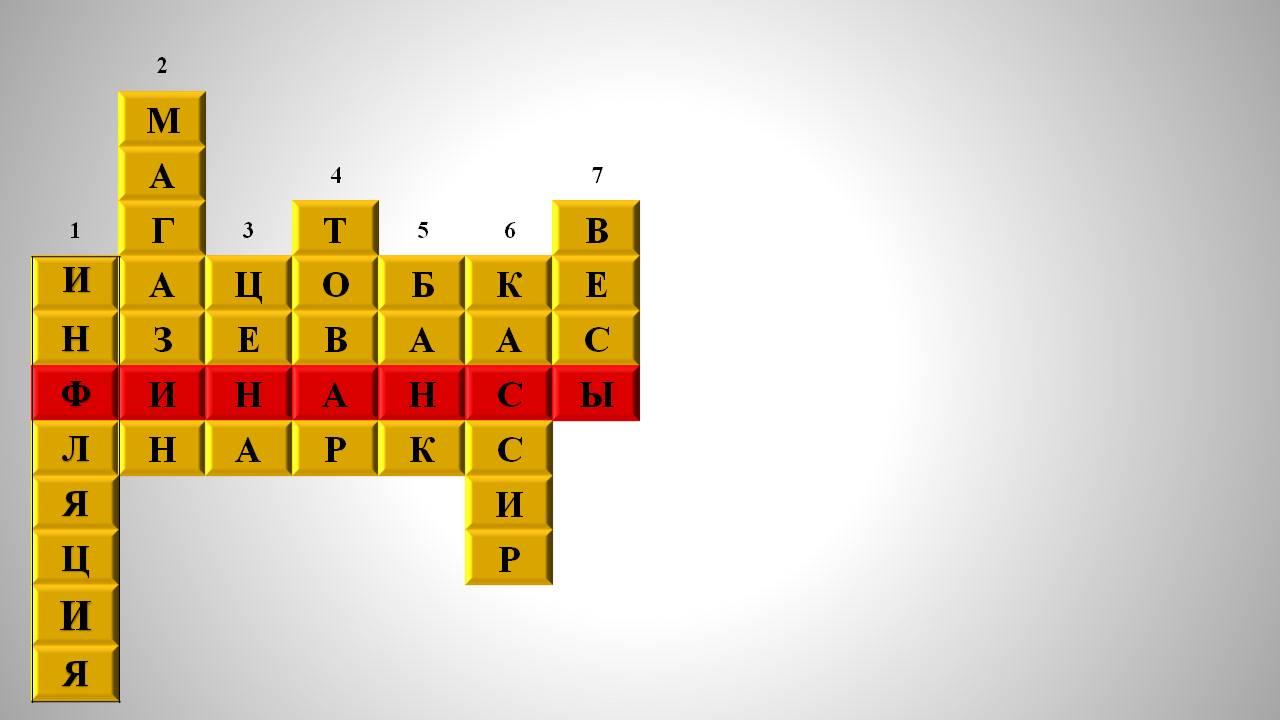 Ответ:
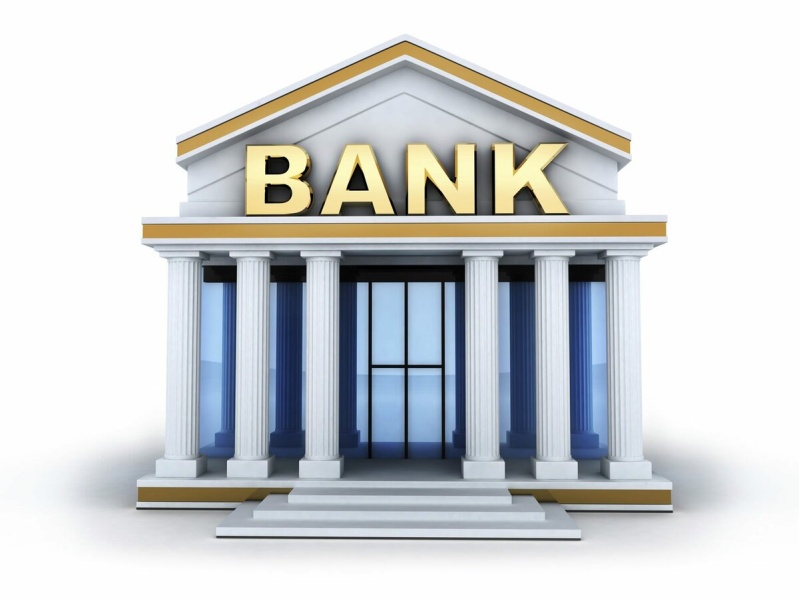 БАНК
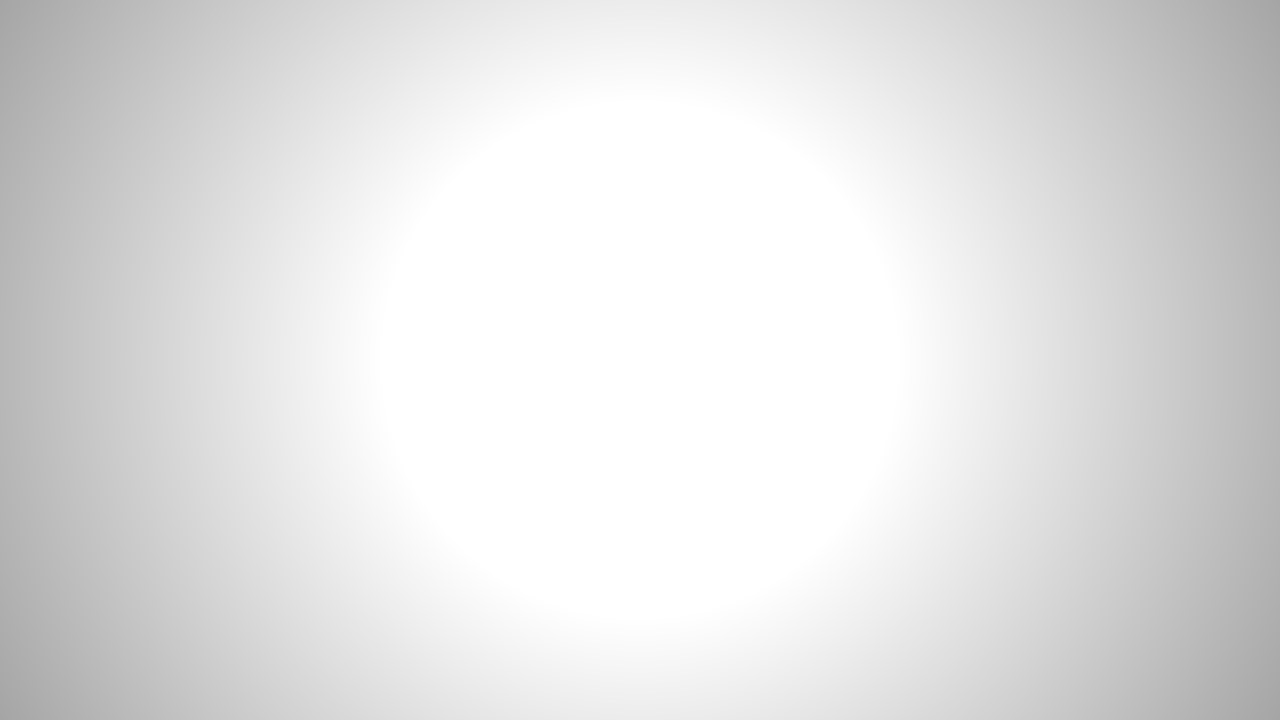 Вопрос № 6
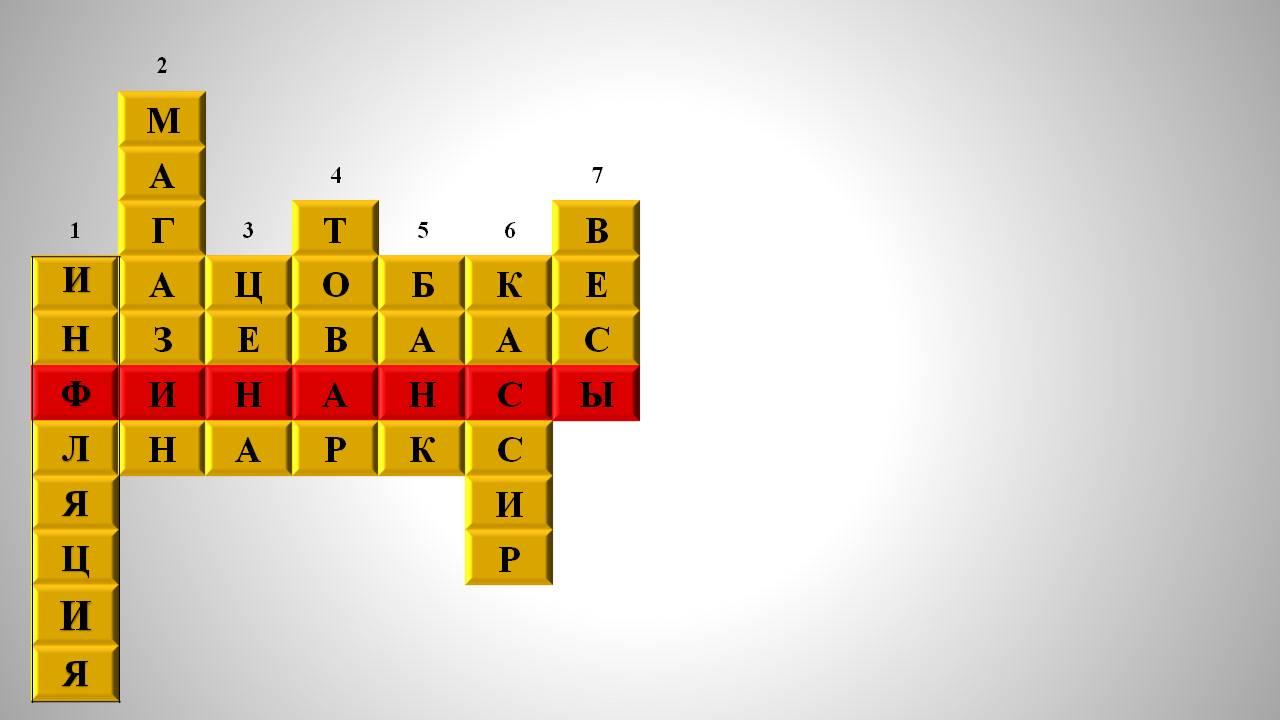 За сметану, хлеб и сыр в кассе чек пробьёт…
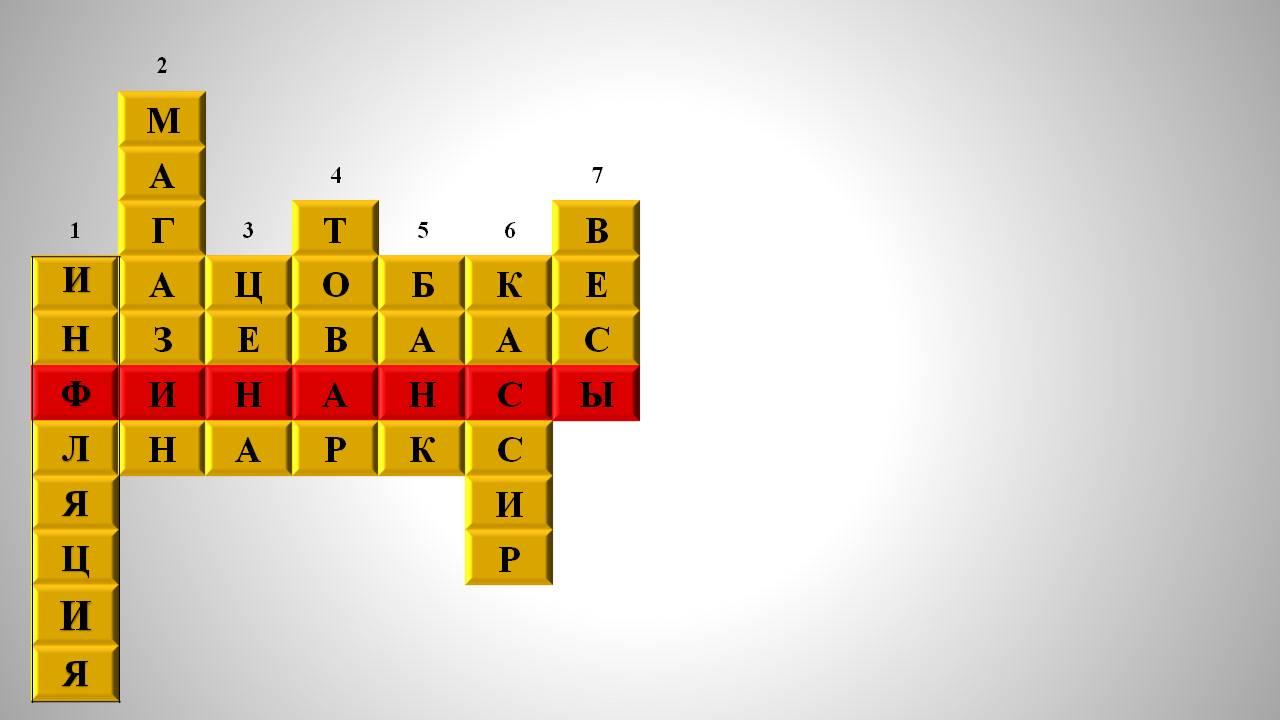 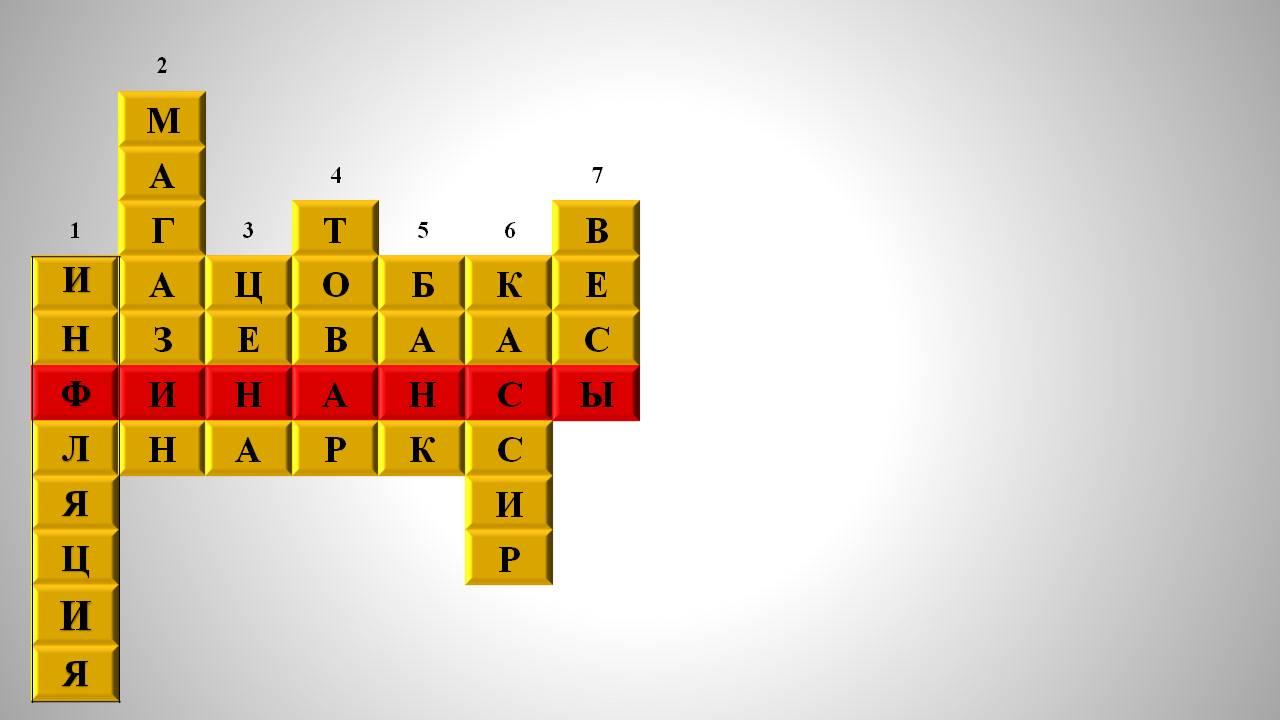 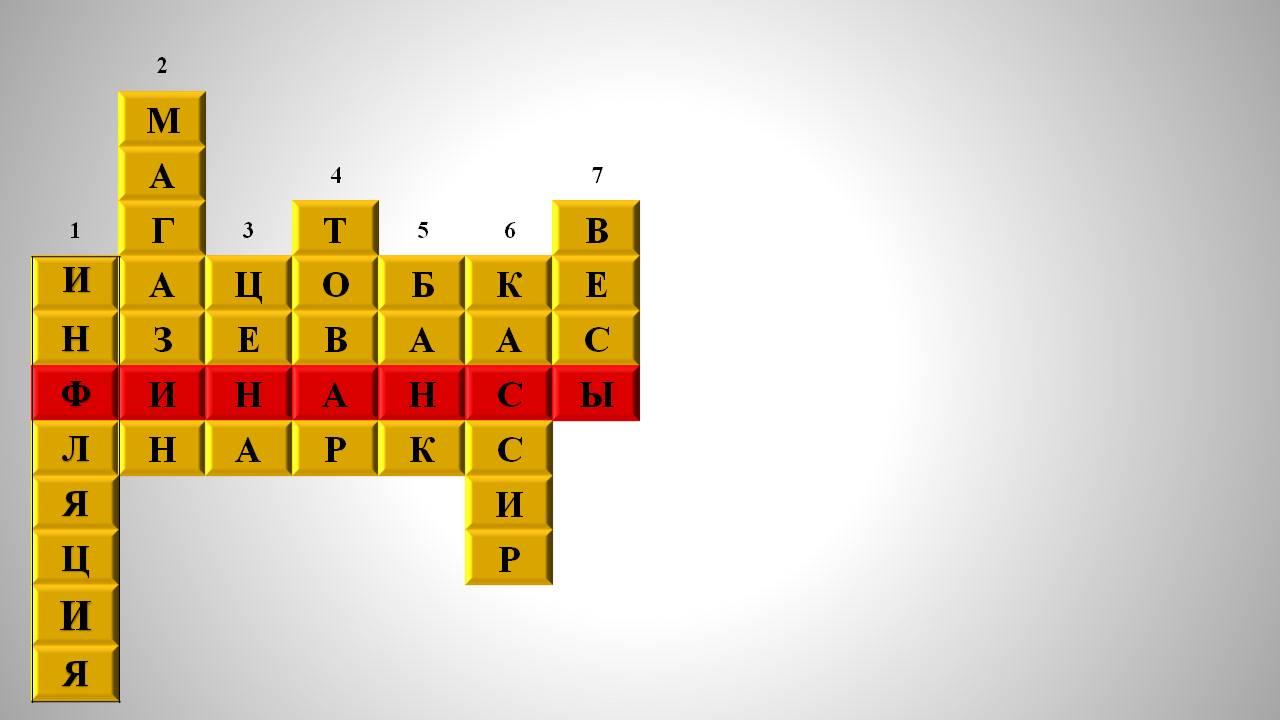 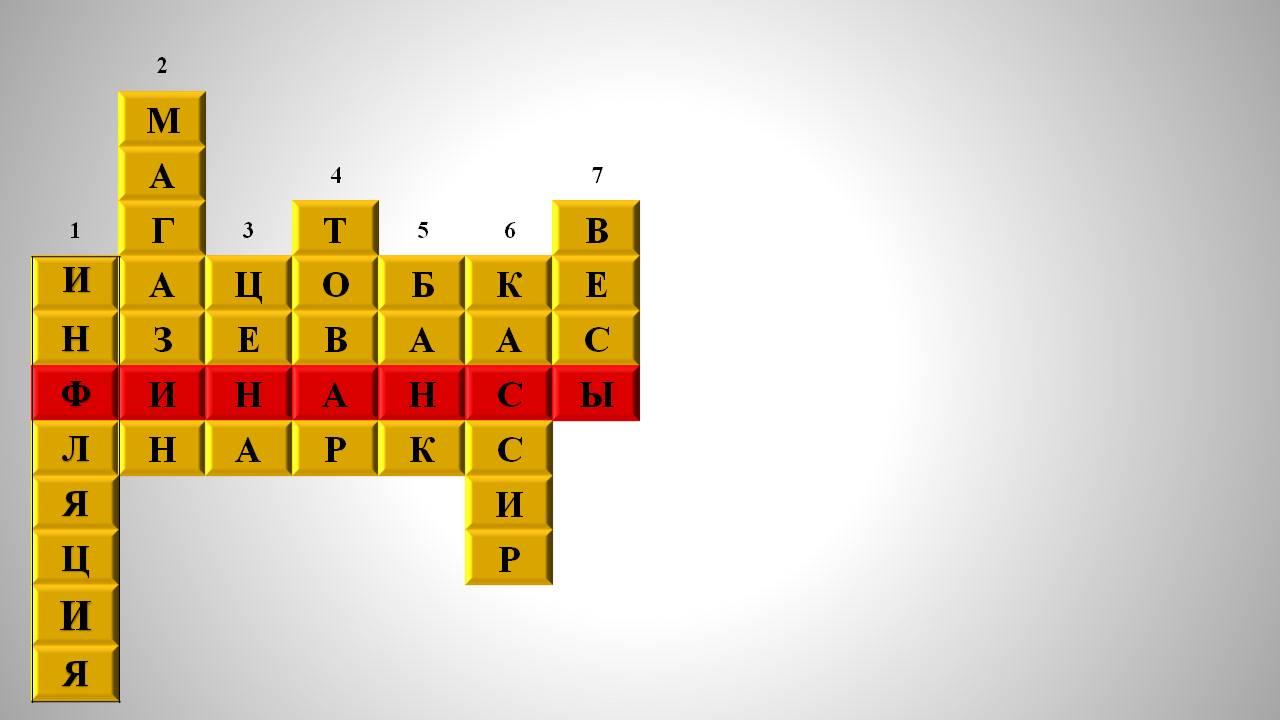 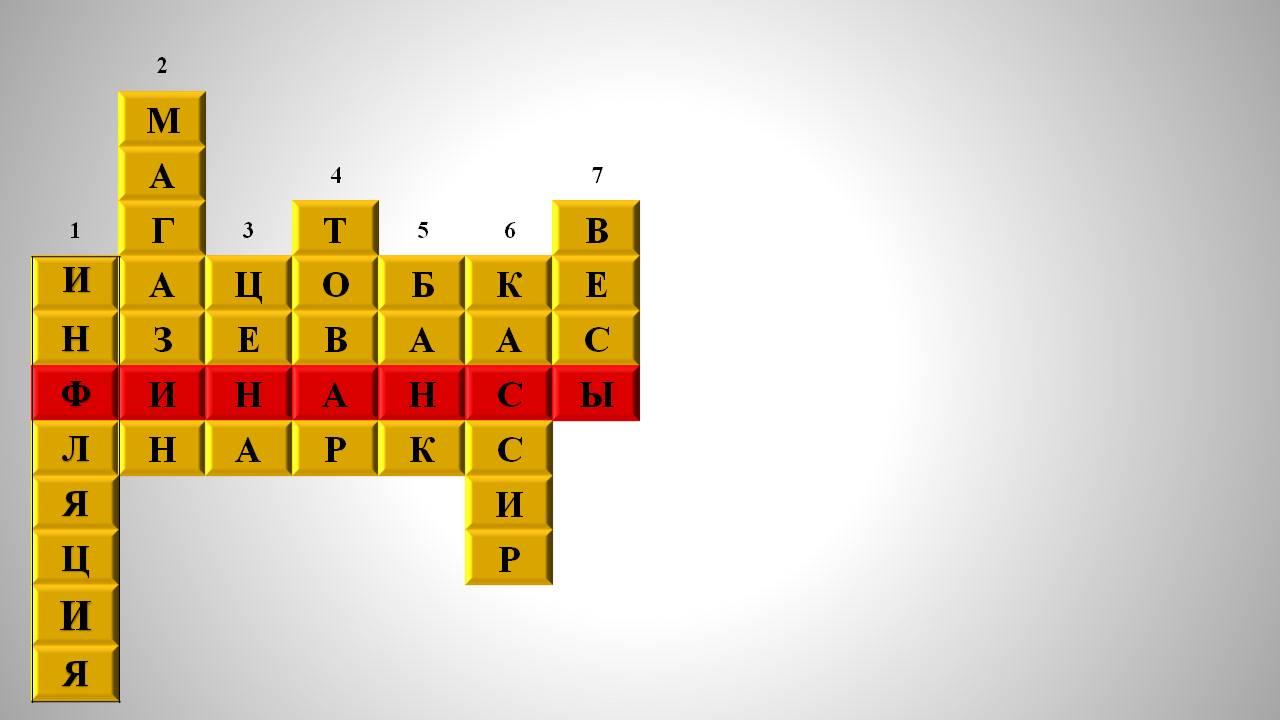 Ответ:
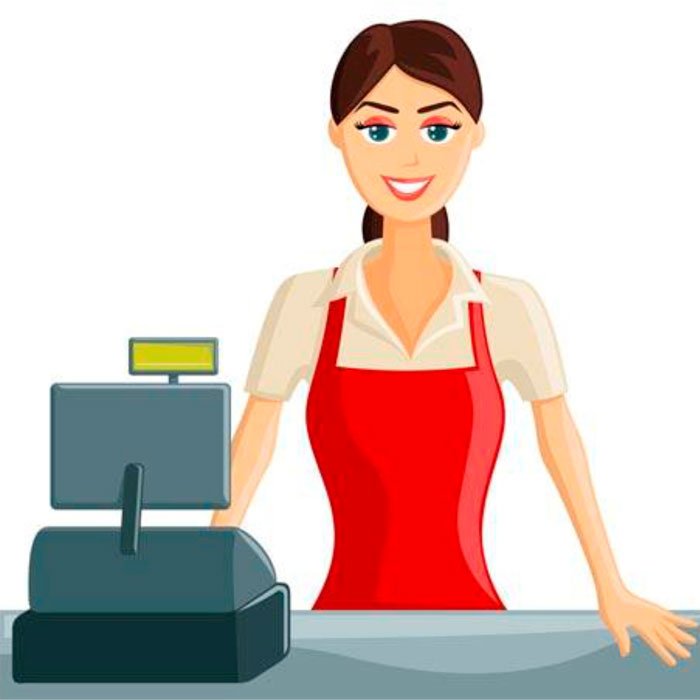 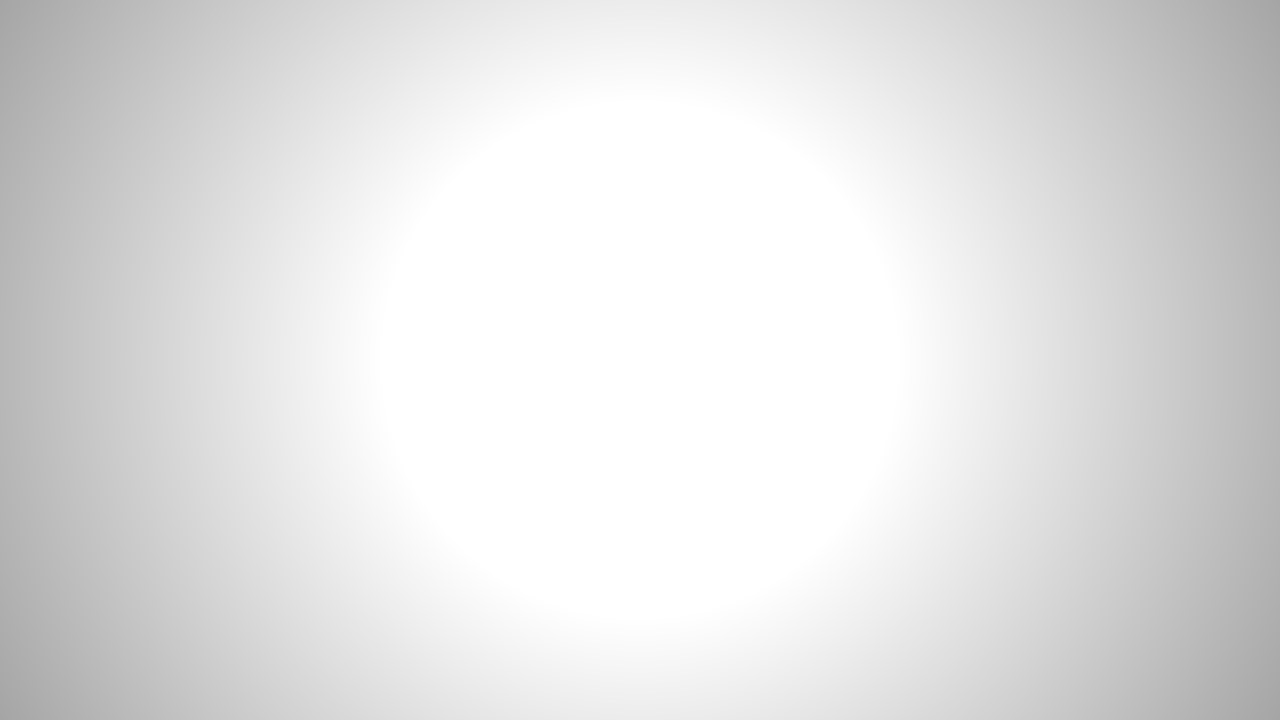 Вопрос № 7
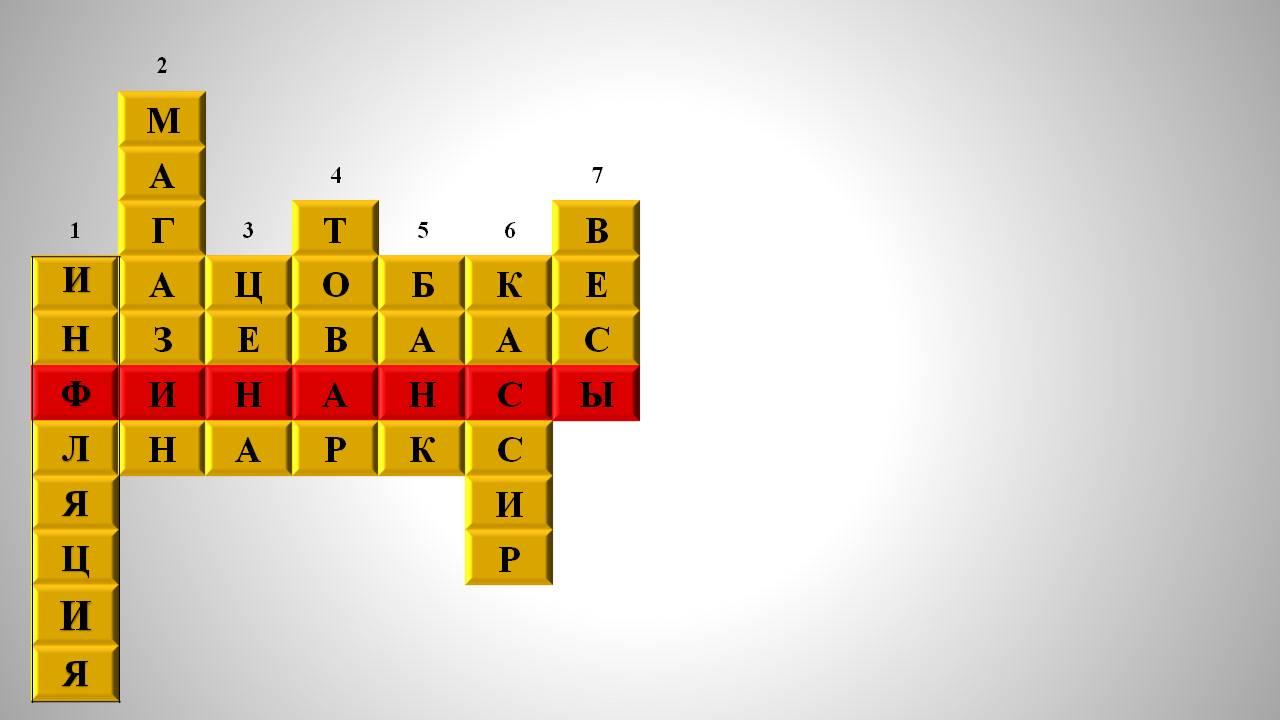 Сколько купили вы колбасы, стрелкой покажут вам точно…
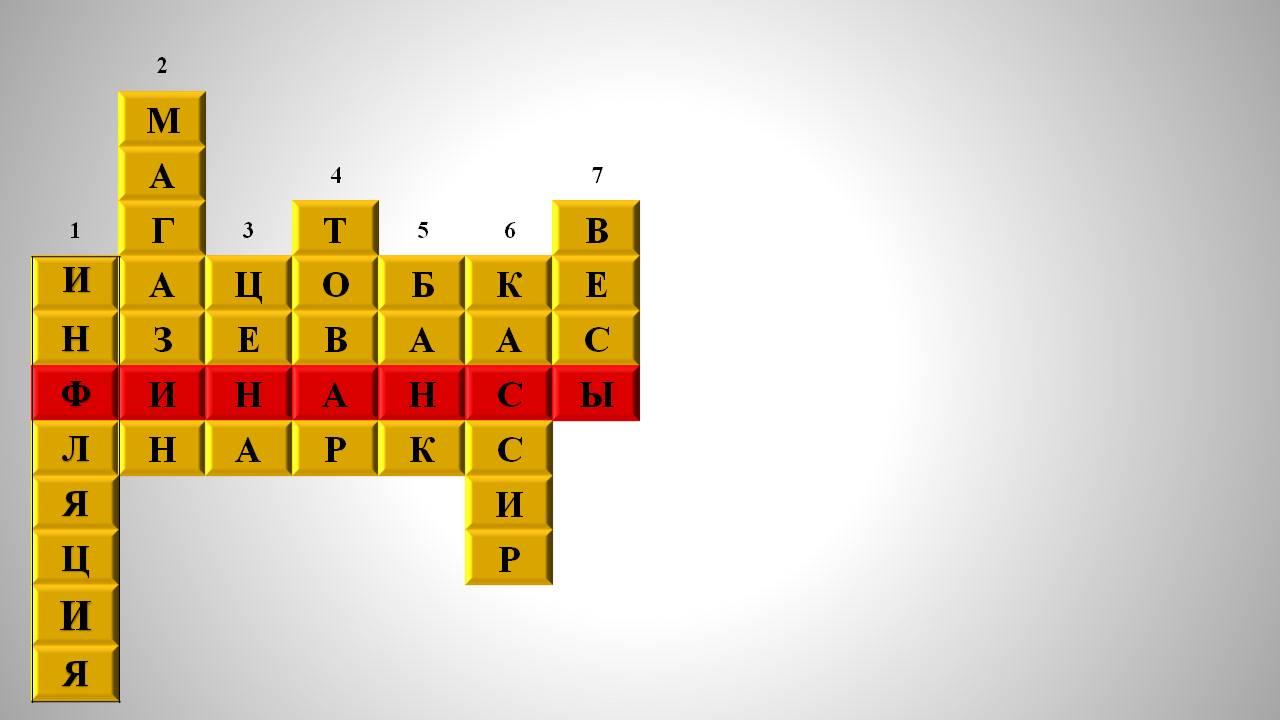 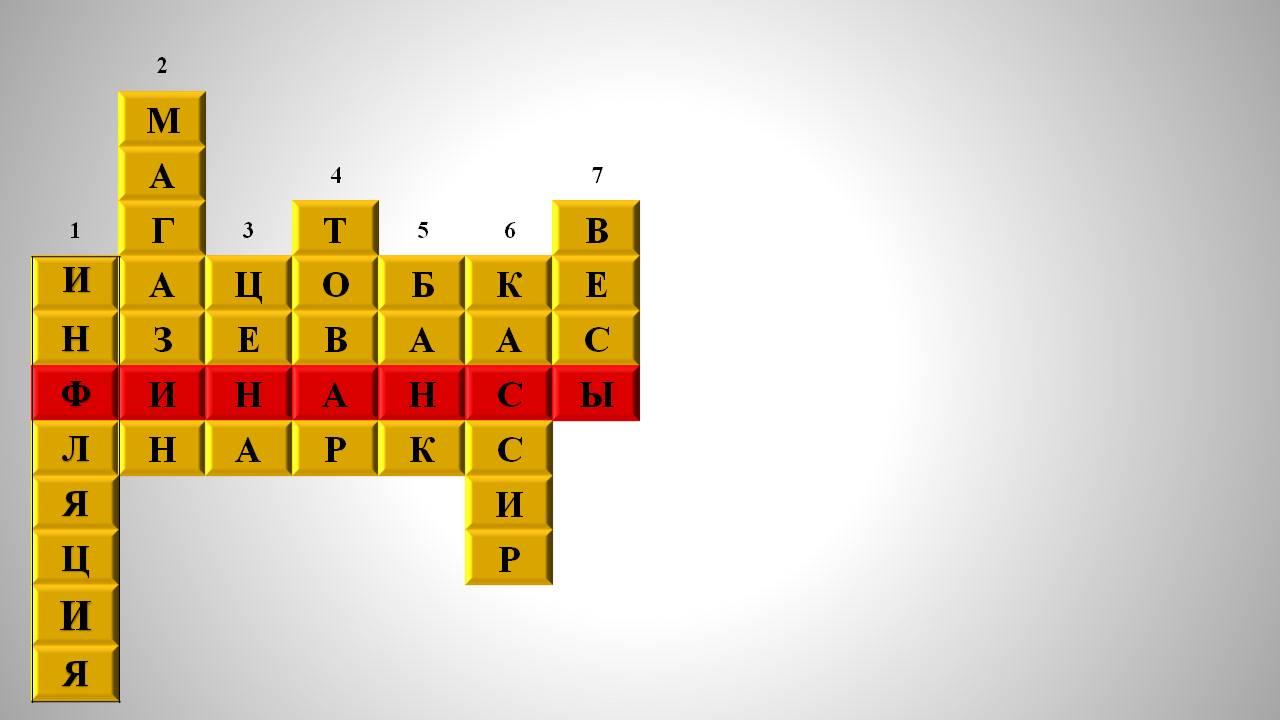 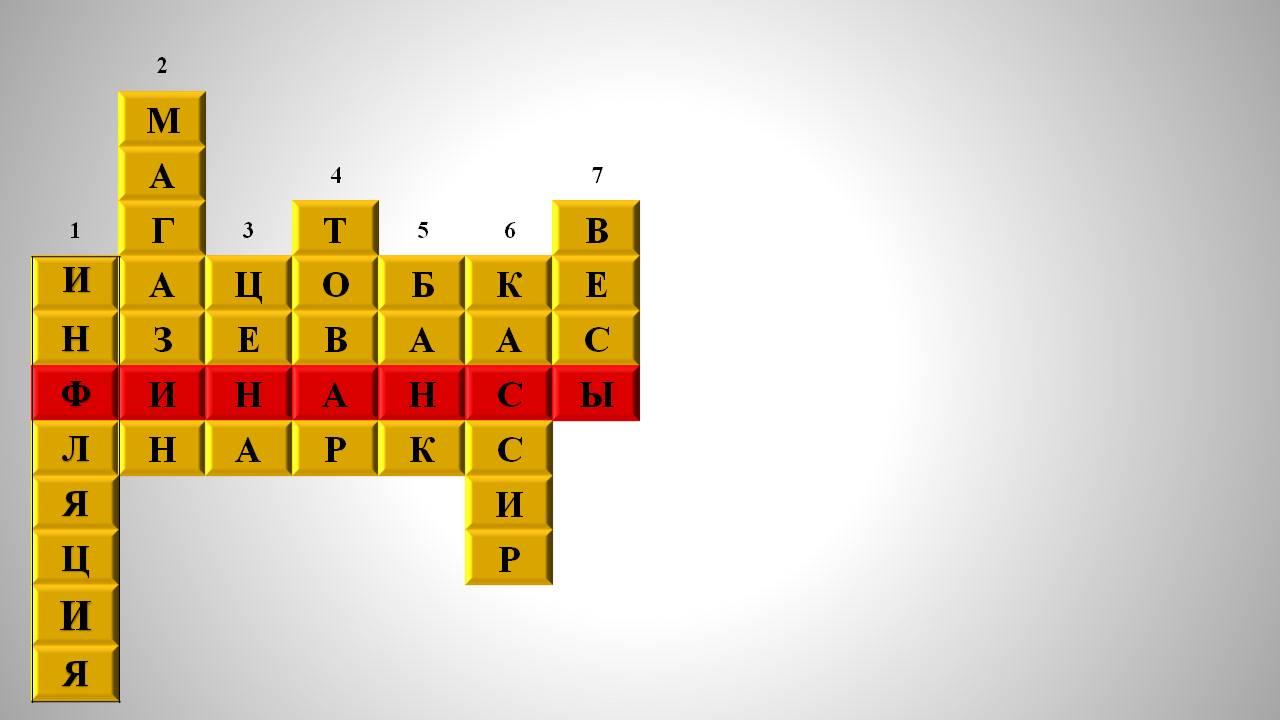 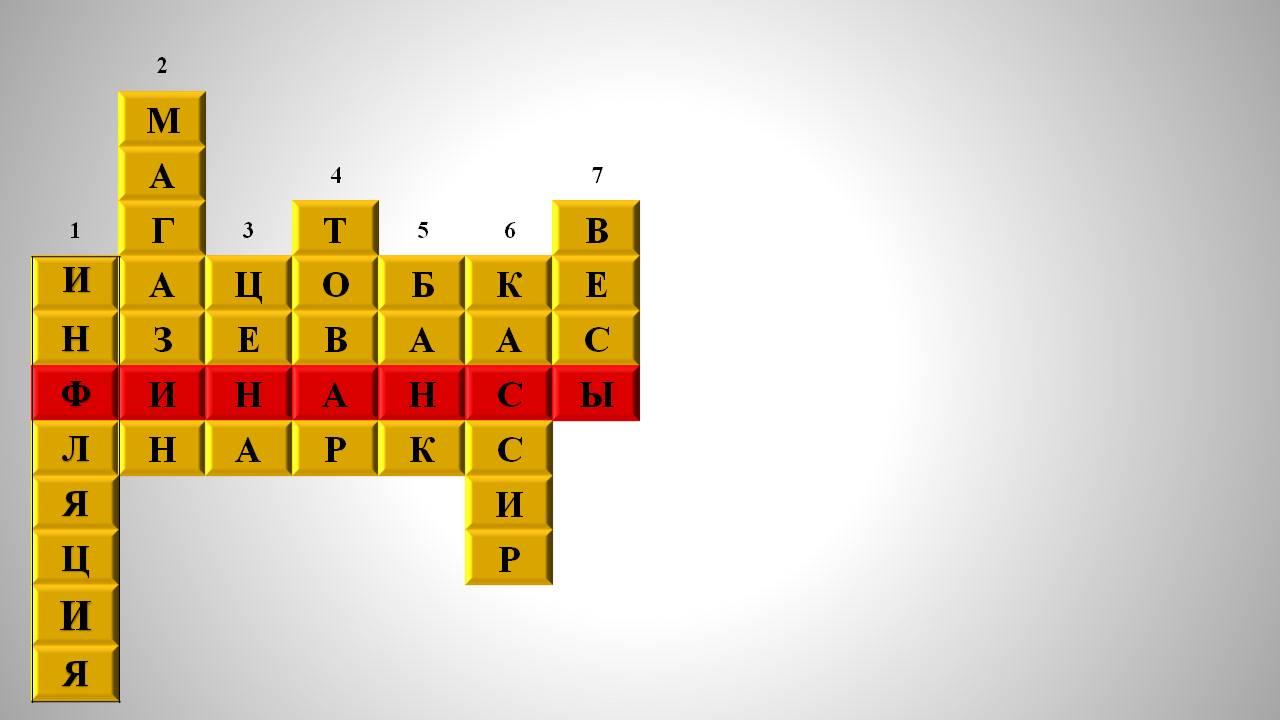 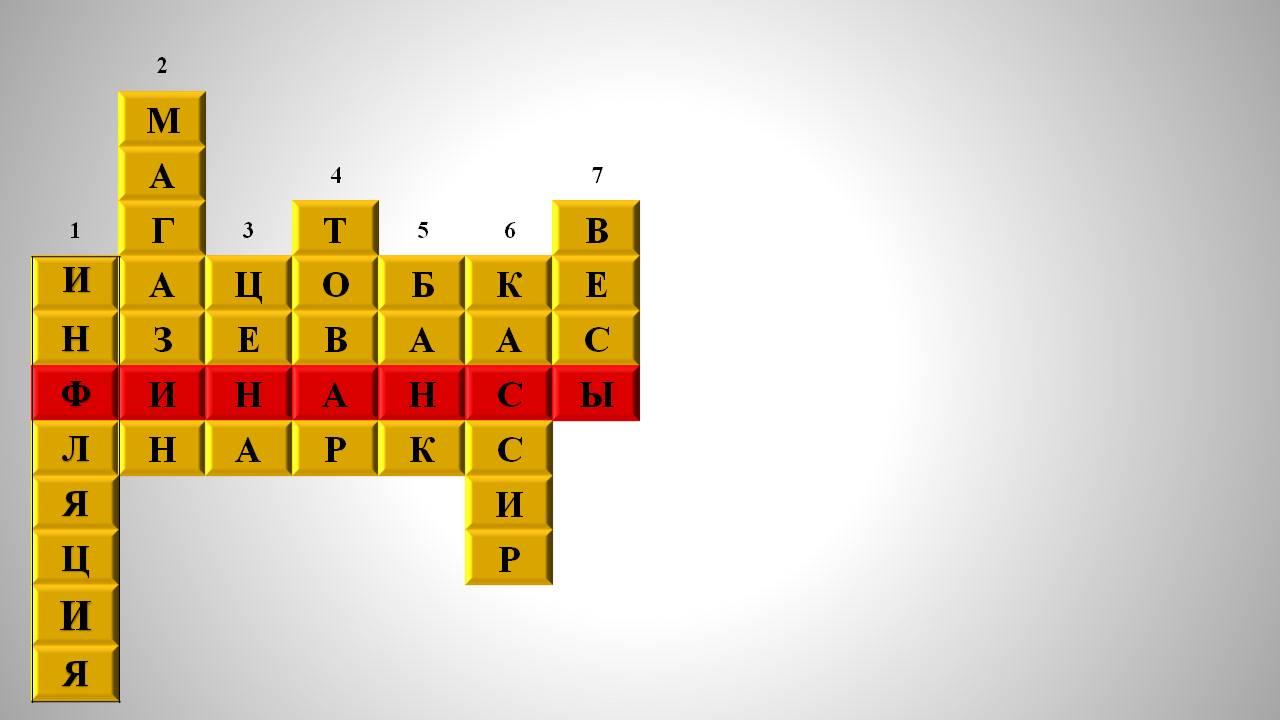 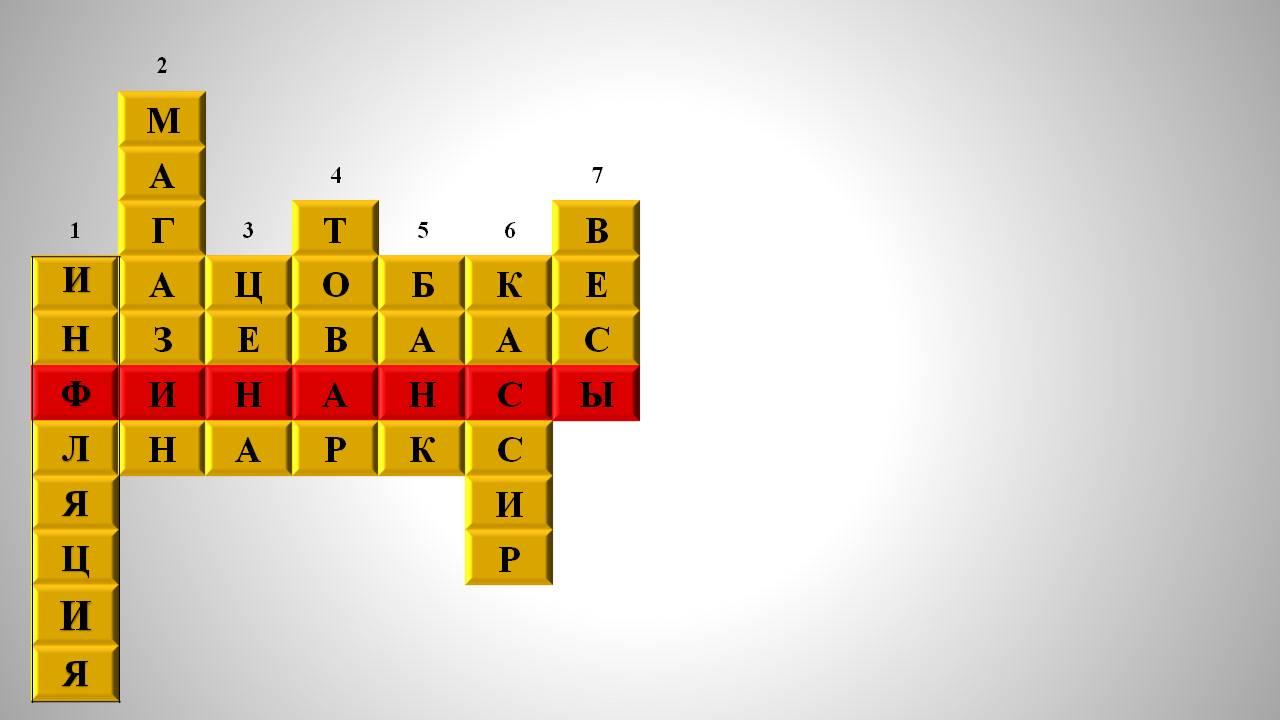 Ответ:
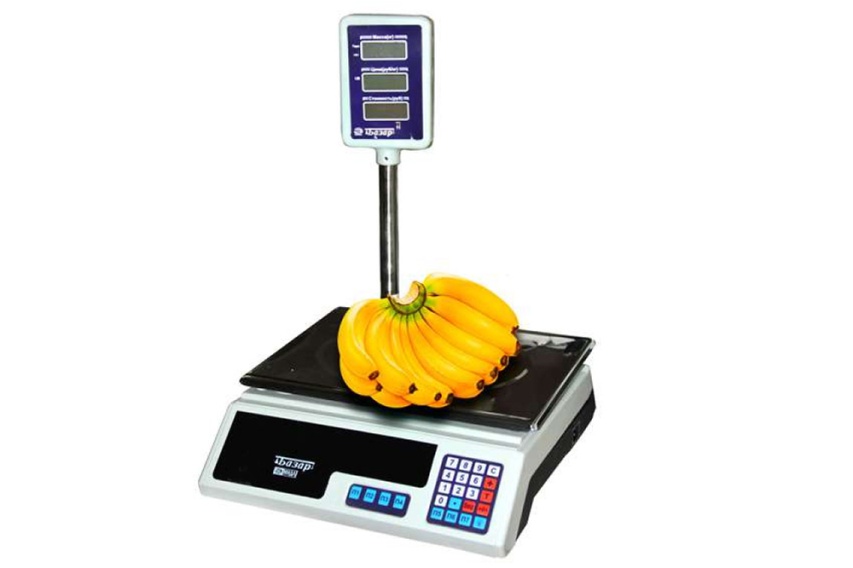 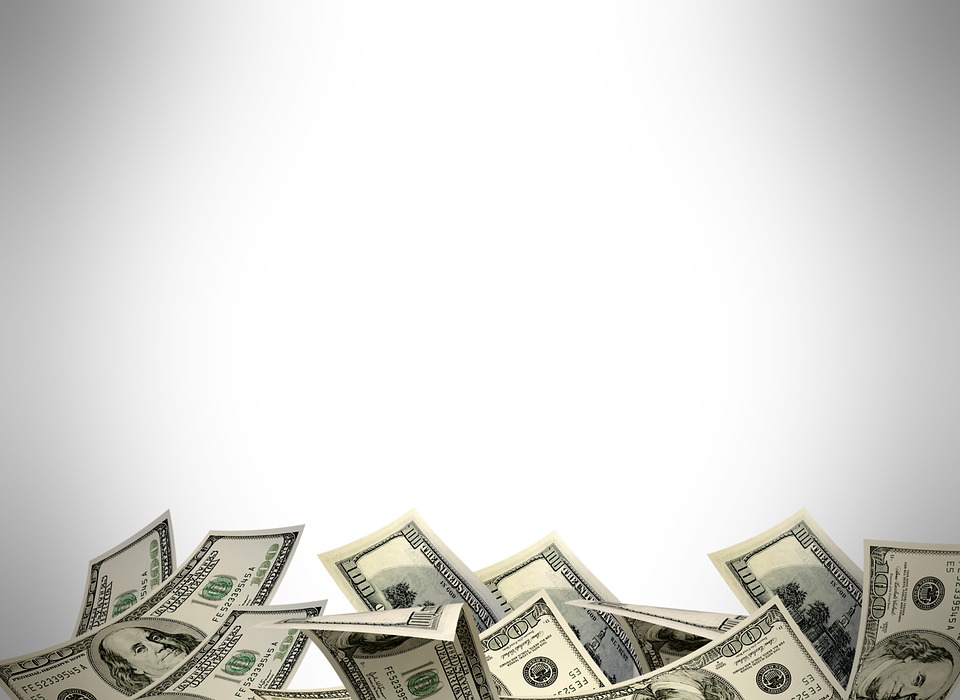